Label the different parts of a cow (use a ruler to draw the lines).
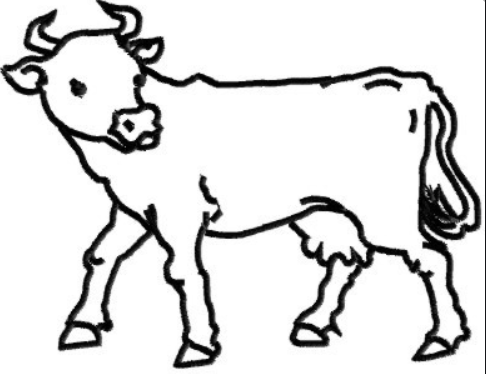 ear		hoof		tail		udder		horn		eye

	muzzle		tail		nostril		forehead	leg
Which other mammals live on farms? 
How many can you list and draw?
Cows are mammals.
How do we know?
Write 3 clues that tell us that a cow is a mammal:

_________________________________

____________________________________


2. __________________________________

____________________________________


3. __________________________________

____________________________________
Let’s find out about cows.
Find out 3 or more facts about cows:
Find out what the 2 types of farms are that keep cows:

_________________________

_________________________


Tick the correct answer, cows are:

 carnivores
herbivores
omnivores

How do you know?  What do they eat?

______________________________________

______________________________________

______________________________________